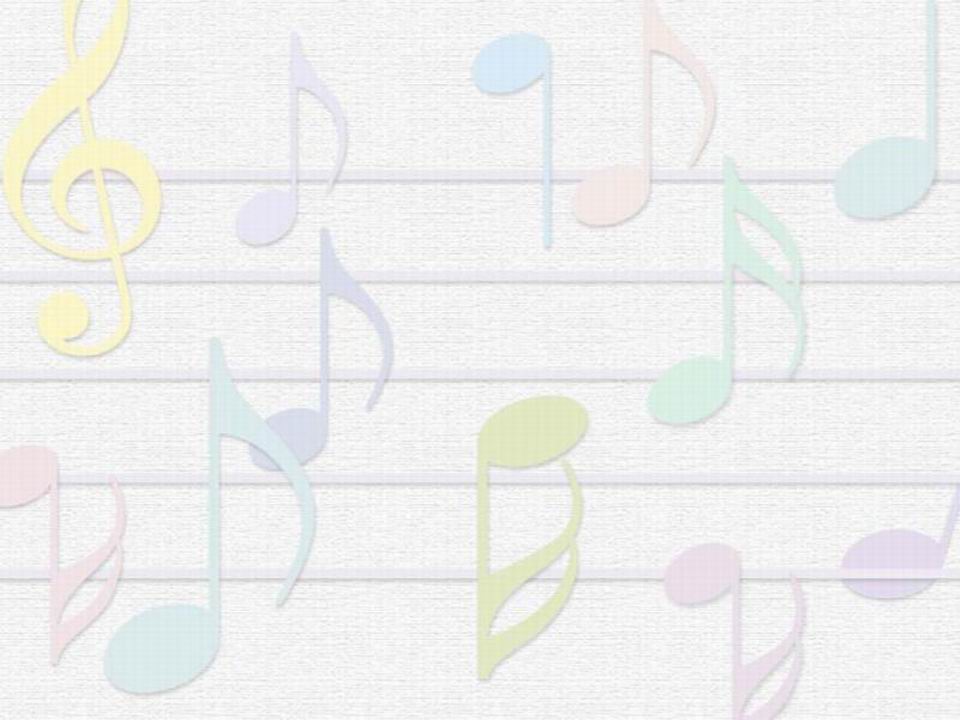 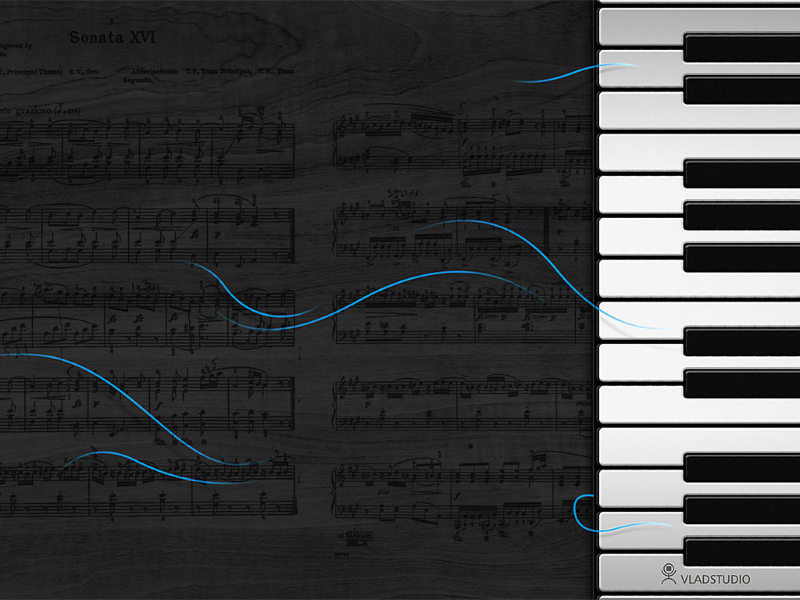 КОНЦЕРТ    
КАМЕРНОЙ   МУЗЫКИ
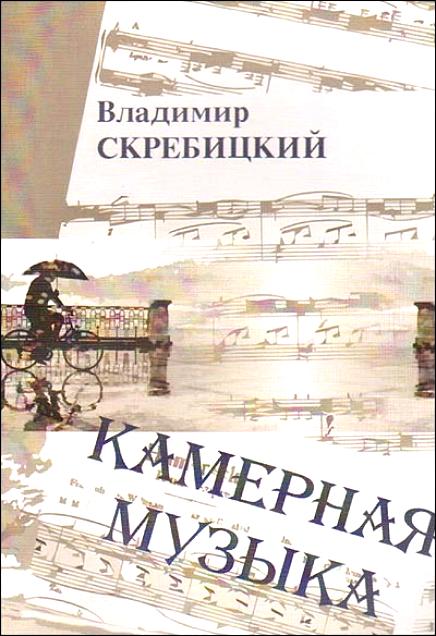 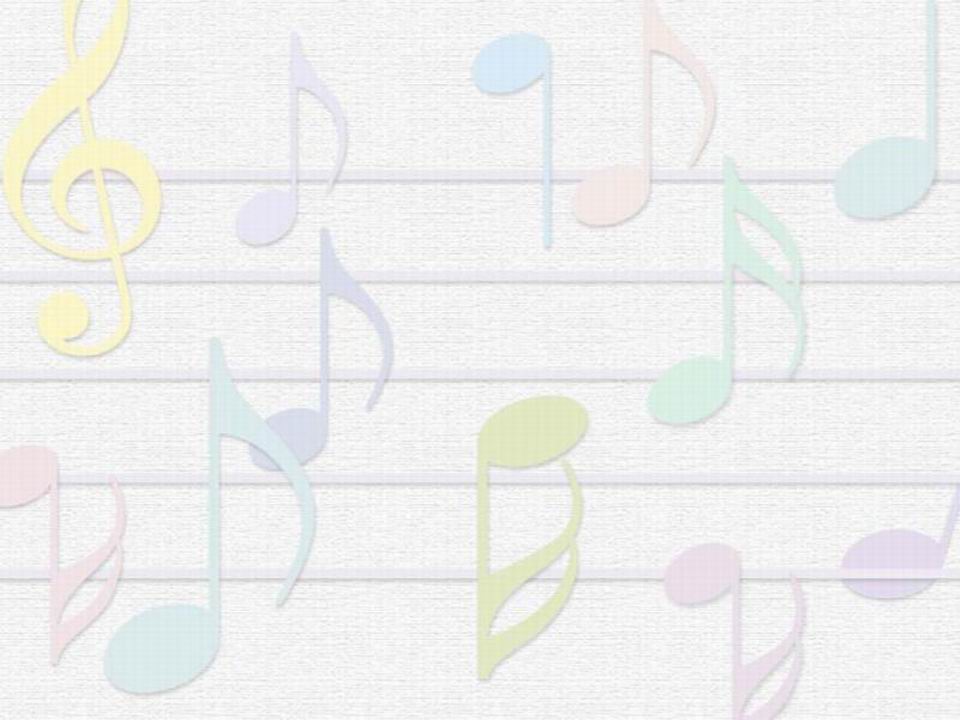 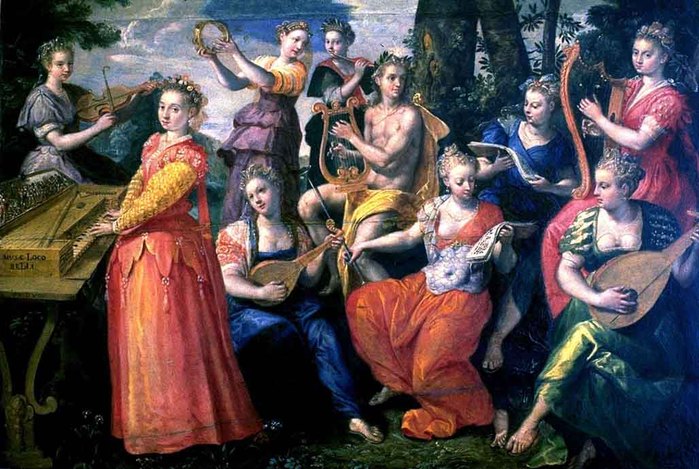 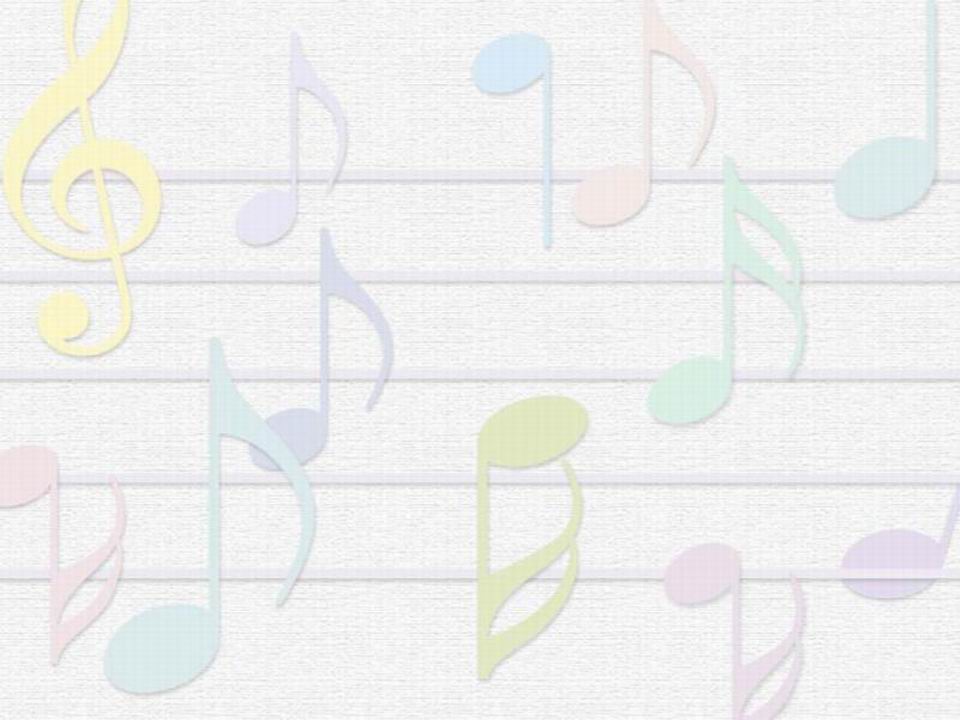 Ка́мерная му́зыка 
(от итал. camera — комната, палата) — 
музыка, исполняемая небольшим коллективом музыкантов и/или вокалистов. При исполнении камерного сочинения каждую партию исполняет только один инструмент (голос), в отличие от оркестровой музыки, где существуют группы инструментов, играющих в унисон.
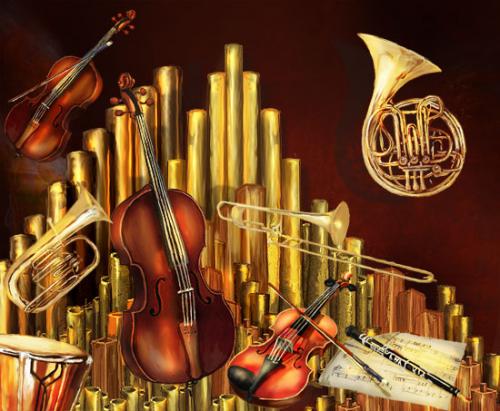 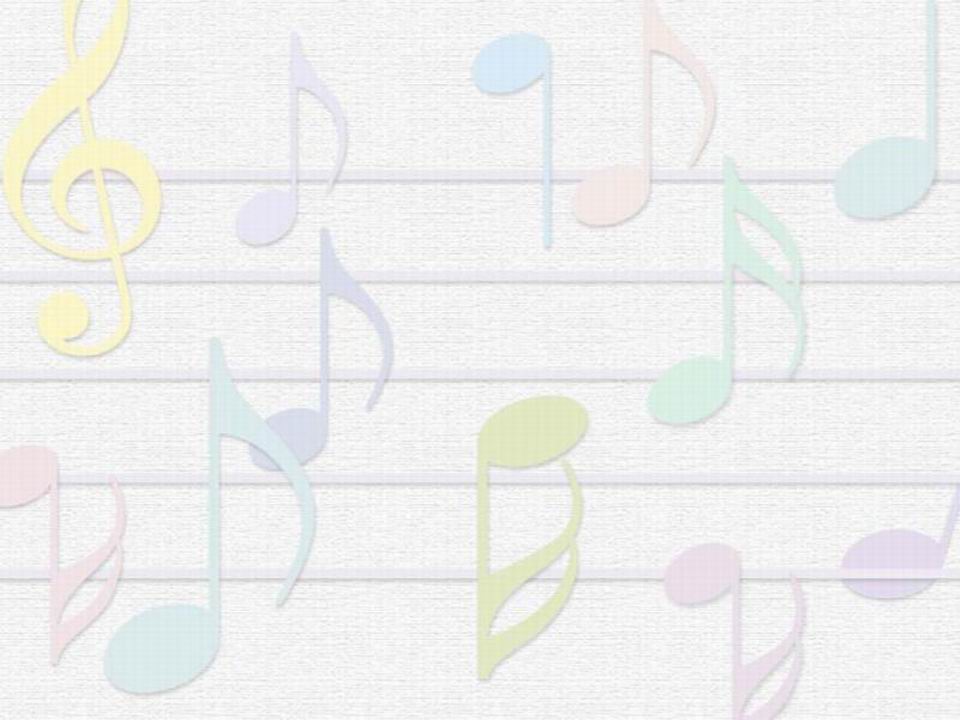 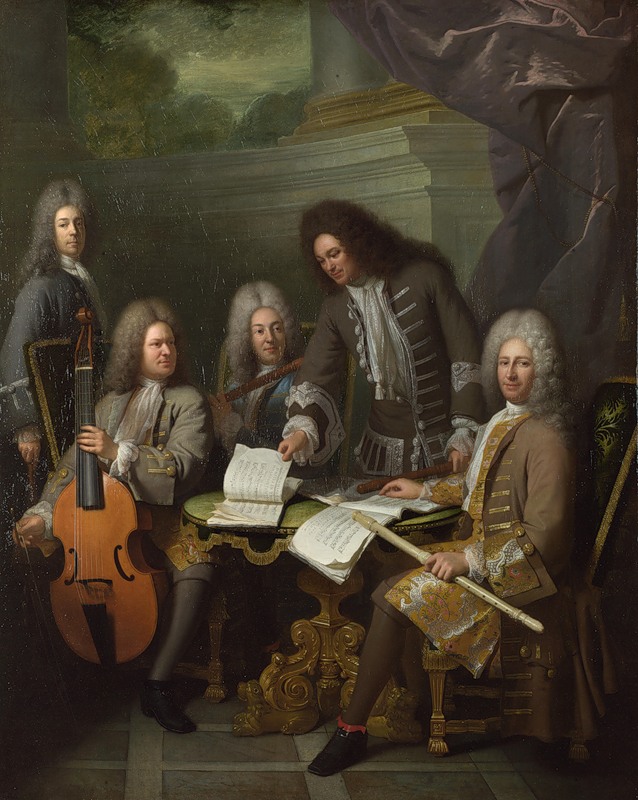 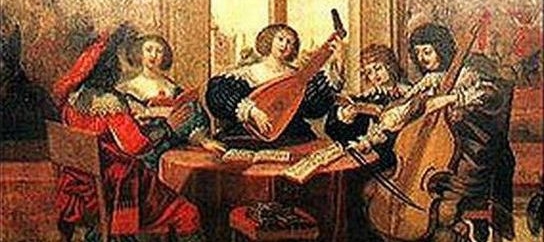 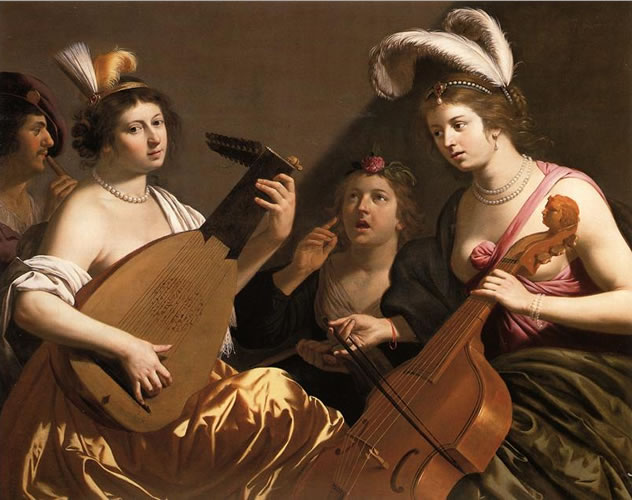 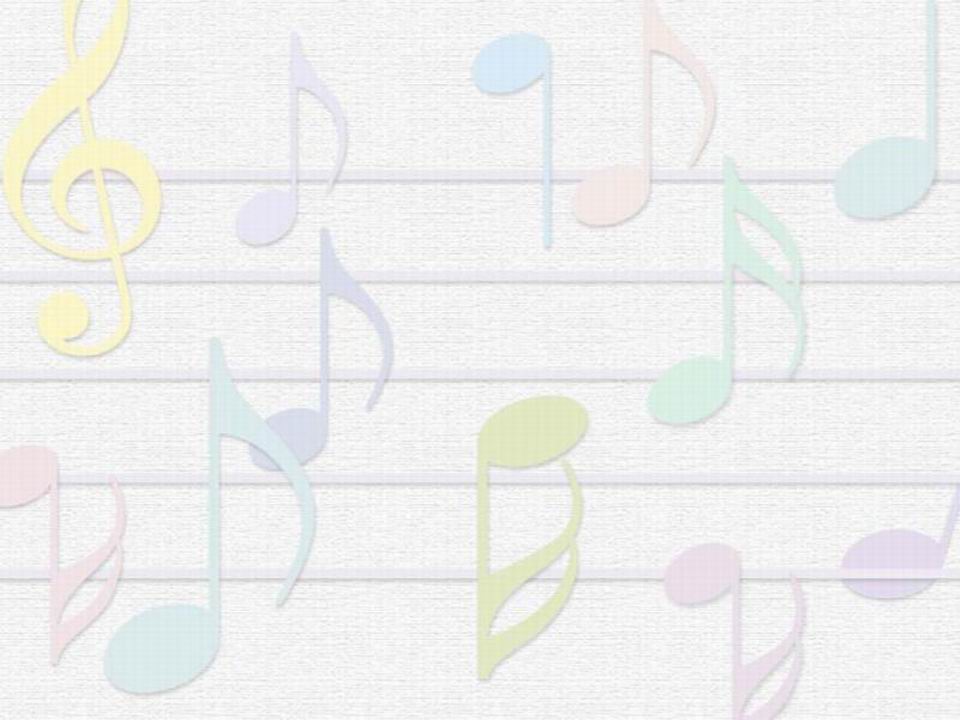 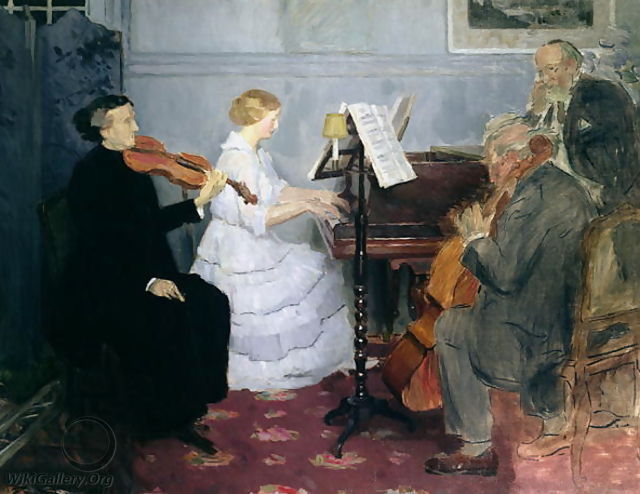 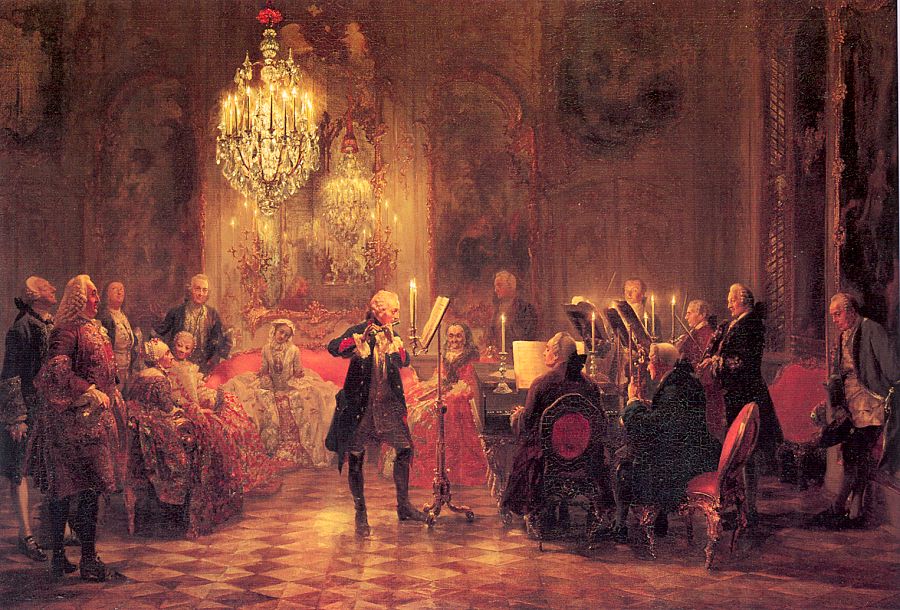 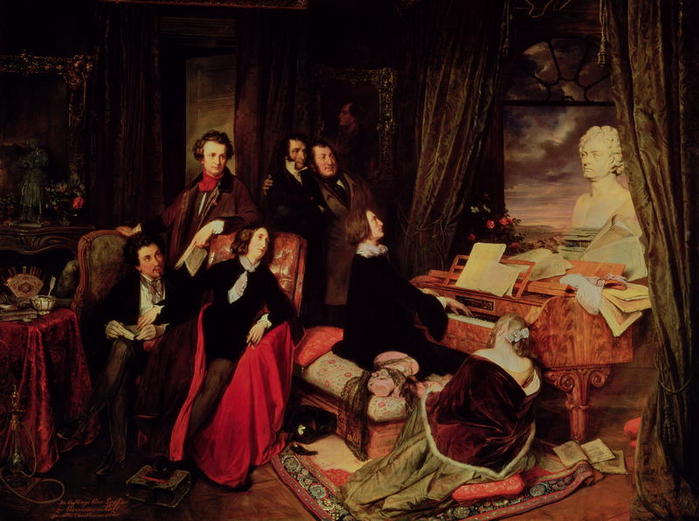 Что же такое камерная музыка? 
Четыреста лет тому назад, в конце XVI века, итальянские мастера говорили: соната да кьеза и соната да камера. Что означало: инструментальное произведение для церкви и инструментальное произведение для комнаты.
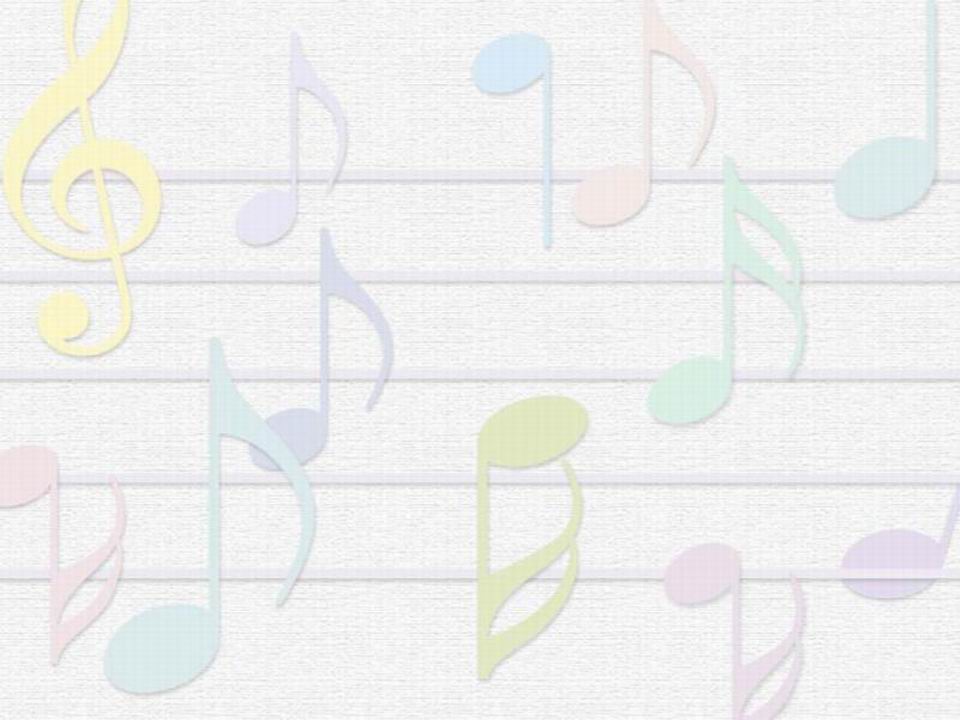 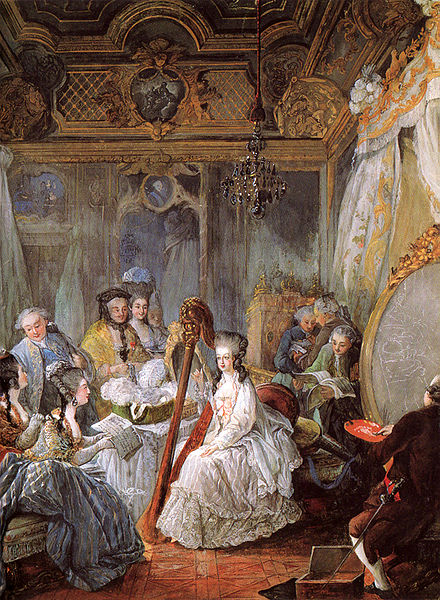 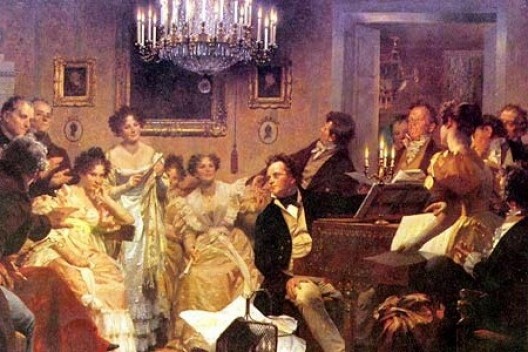 .
 При этом комнатами скромно именовались богатые апартаменты во дворцах, где знатные хозяева в уютной домашней обстановке любили в достойном обществе посвятить время музыке.
Под словом камерное подразумевалось не слишком большое помещение, не очень многолюдное собрание. Что-то интимное для закрытого, узкого круга людей.
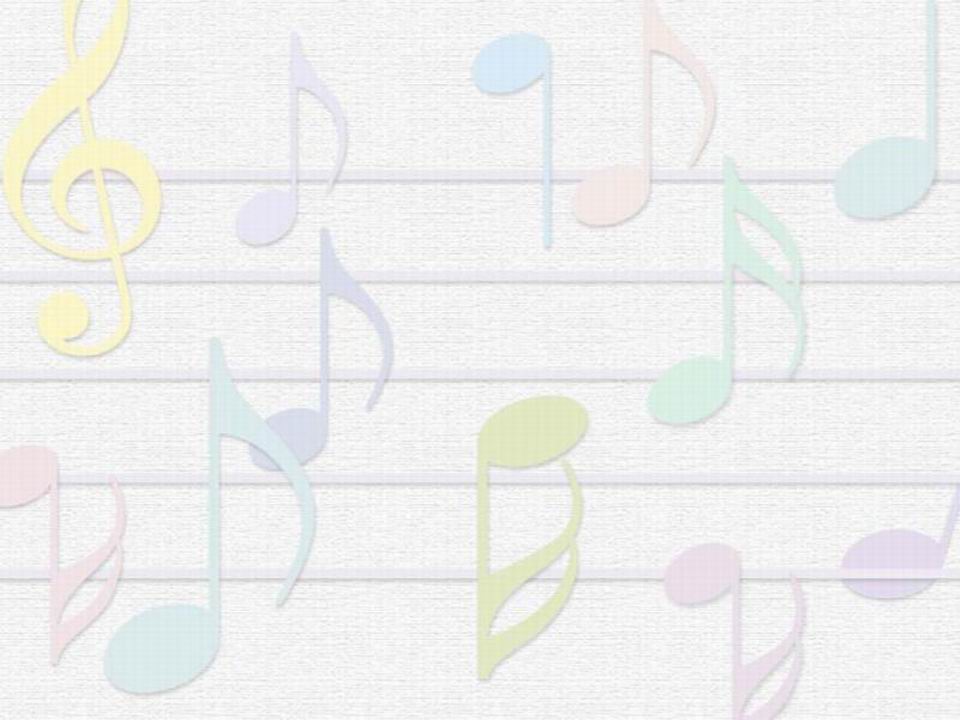 Вскоре появились общественные концертные залы и театры для широкого круга людей. Там уже  собирались не хозяева и гости , а публика и артисты . Там двери были открыты каждому, кто хотел и мог купить билет.















 
Что же осталось нам от былых времён?Остались прекрасные старинные камерные залы, где даются публичные концерты и музыкальные спектакли. Остались старинные сочинения, специально написанные когда-то для камерных составов.
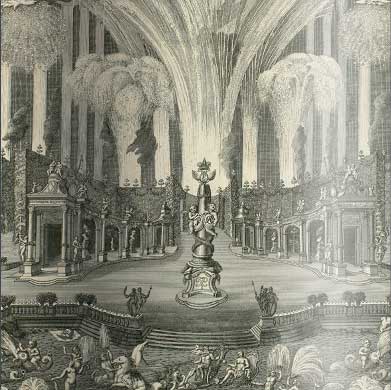 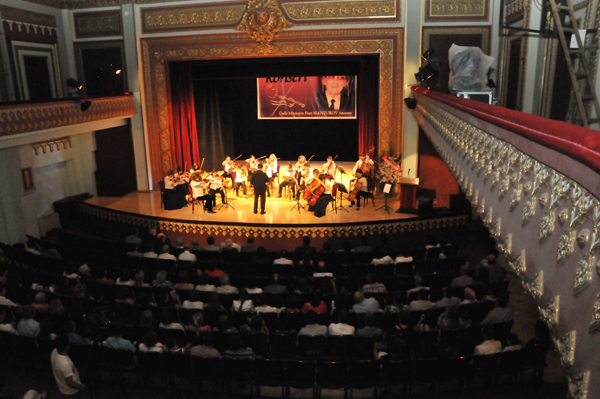 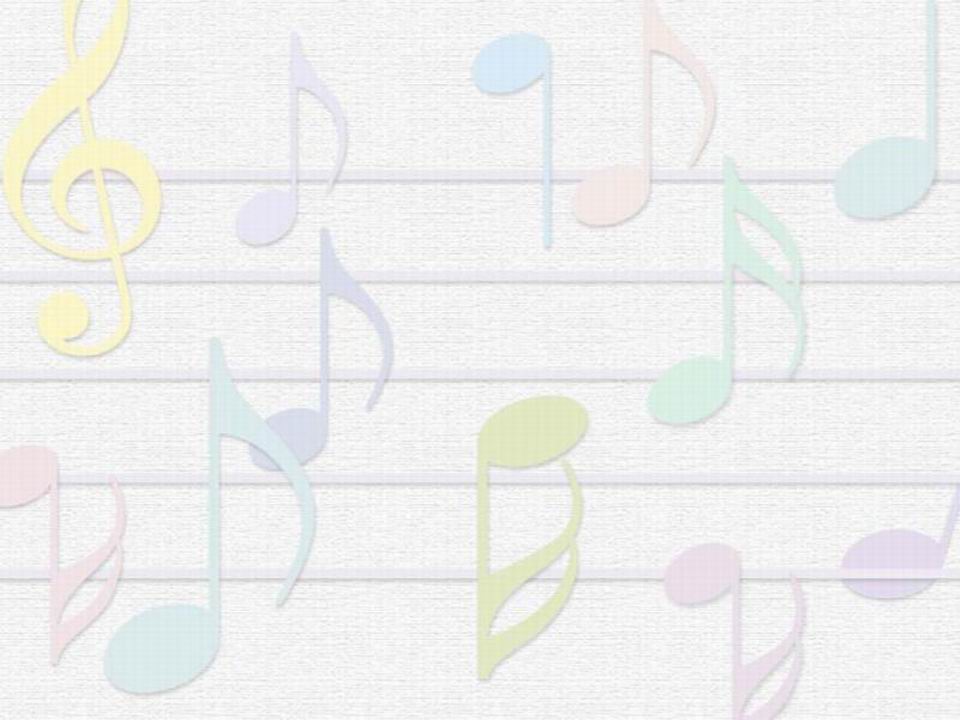 КАМЕРНЫЕ  МУЗЫКАЛЬНЫЕ  ТЕАТРЫ  В  РОССИИ.
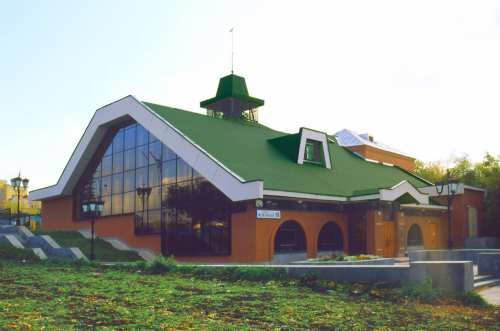 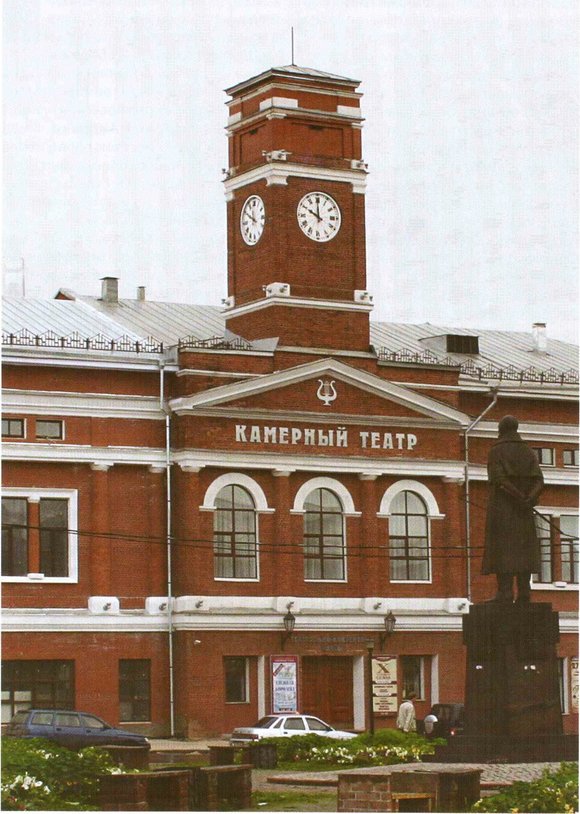 Урал
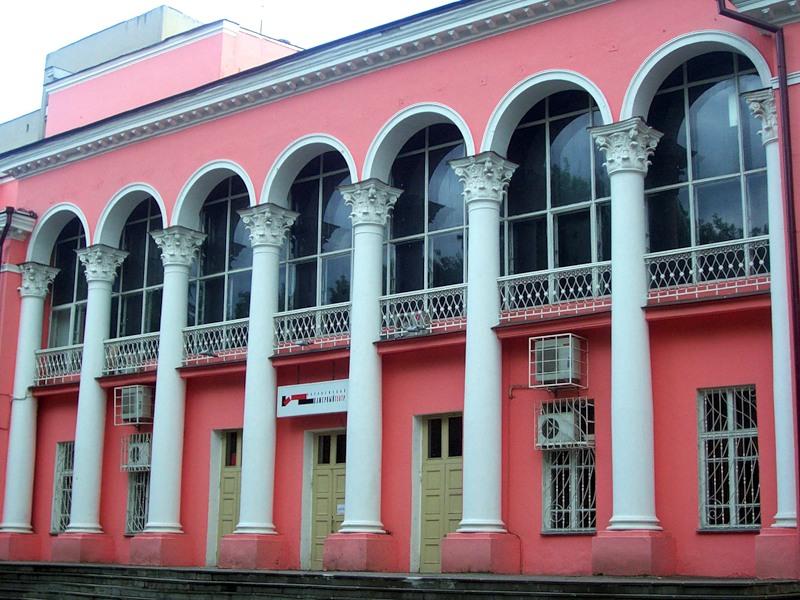 Череповец
Воронеж
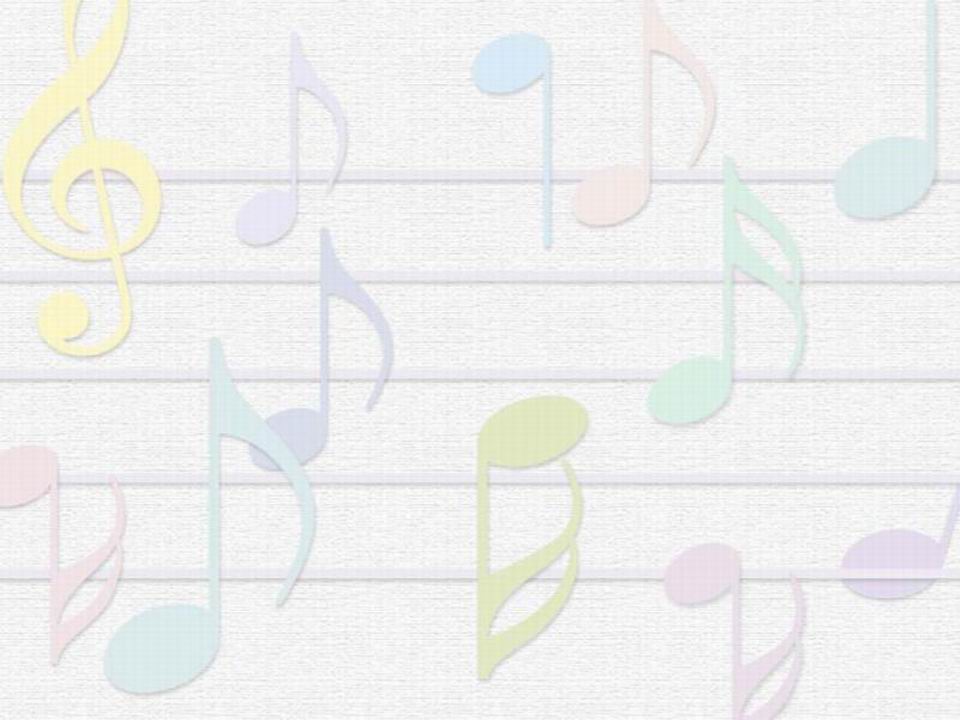 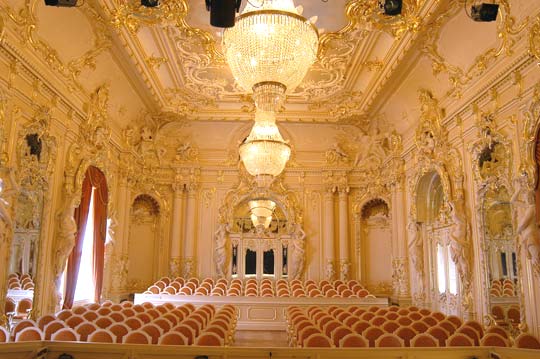 Камерный музыкальный театр  в  Санкт – Петербурге.
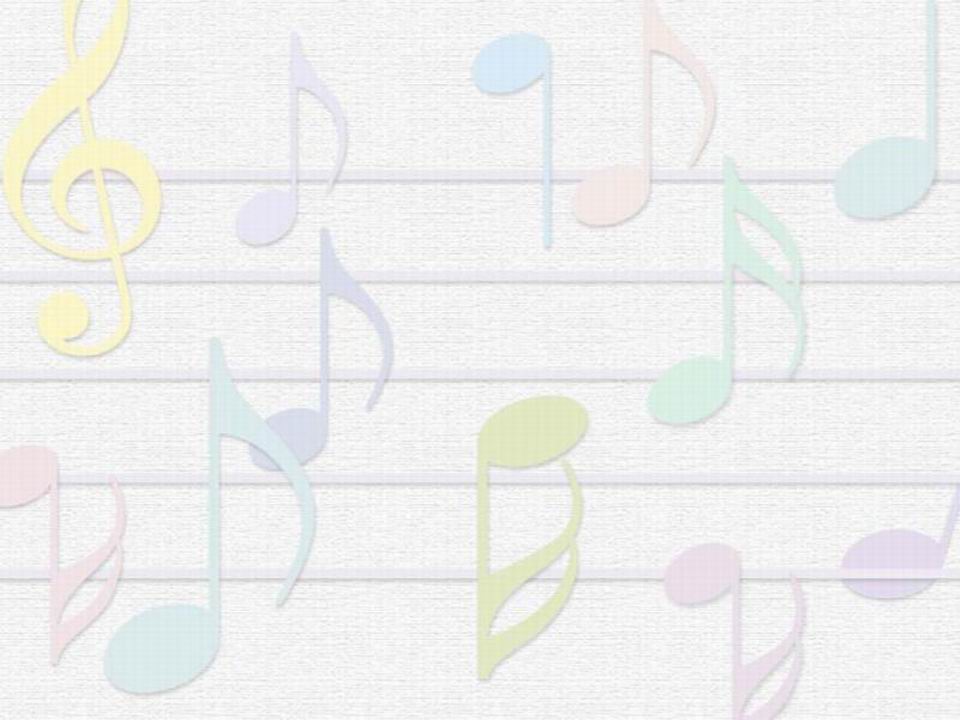 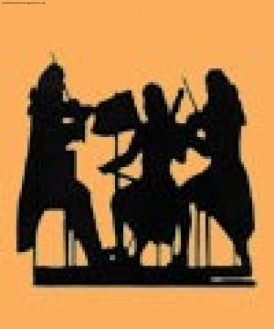 Коллектив, исполняющий камерную музыку, называется
 камерным ансамблем.
 Как правило, в камерный ансамбль входят от двух до десяти музыкантов, реже — больше. Исторически сложились канонические инструментальные составы некоторых камерных ансамблей, например, фортепианное трио, струнный квартет, фортепианный квинтет и др.
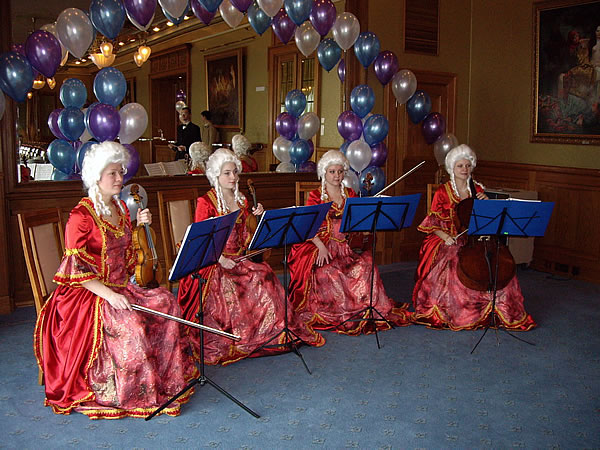 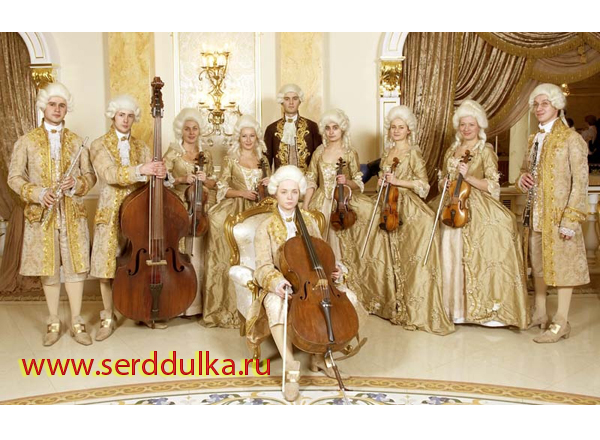 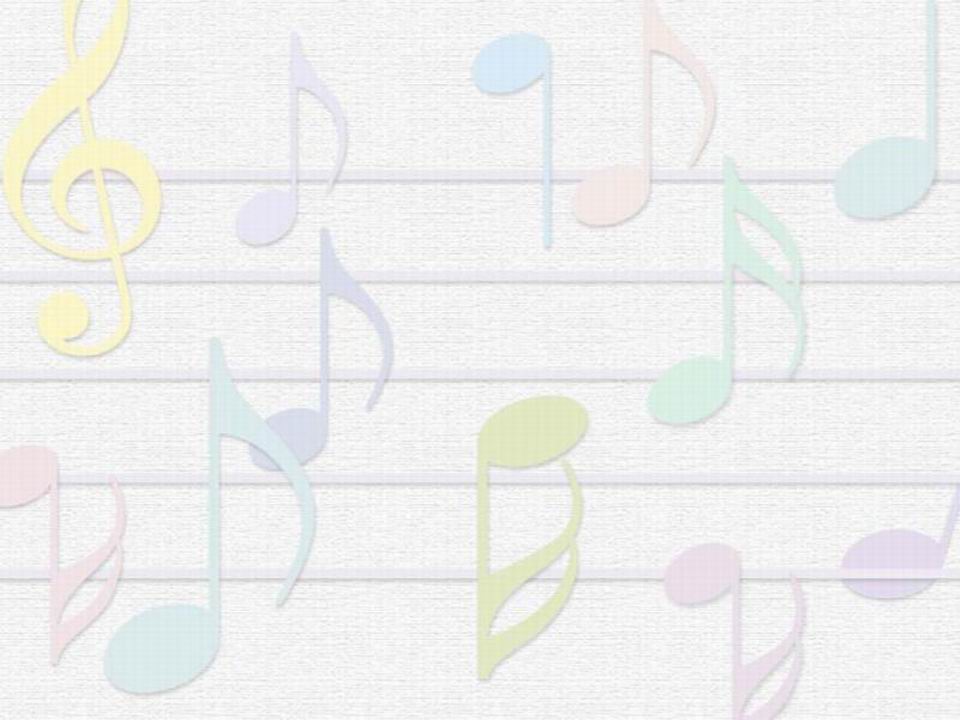 Дуэт .
солирующий инструмент (струнный или духовой) и  фортепиано
Или два любые другие инструмента.
Фортепианный дуэт.
 (два фортепиано или фортепиано в четыре руки);
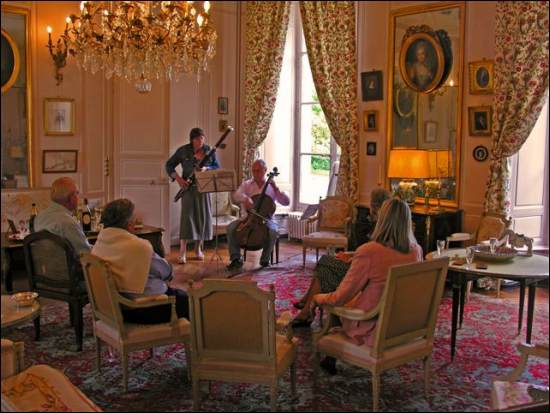 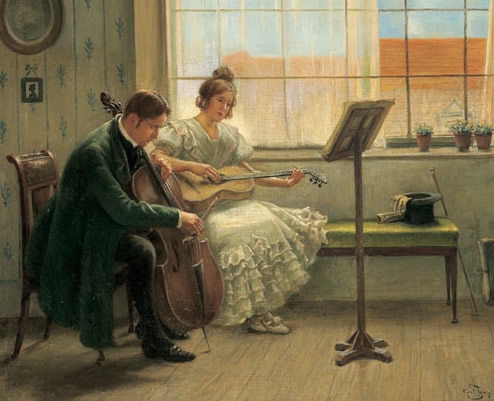 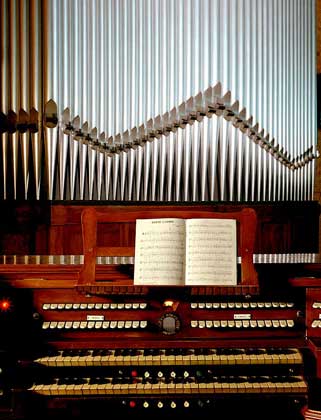 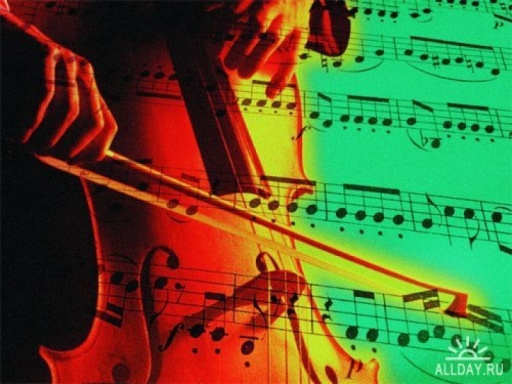 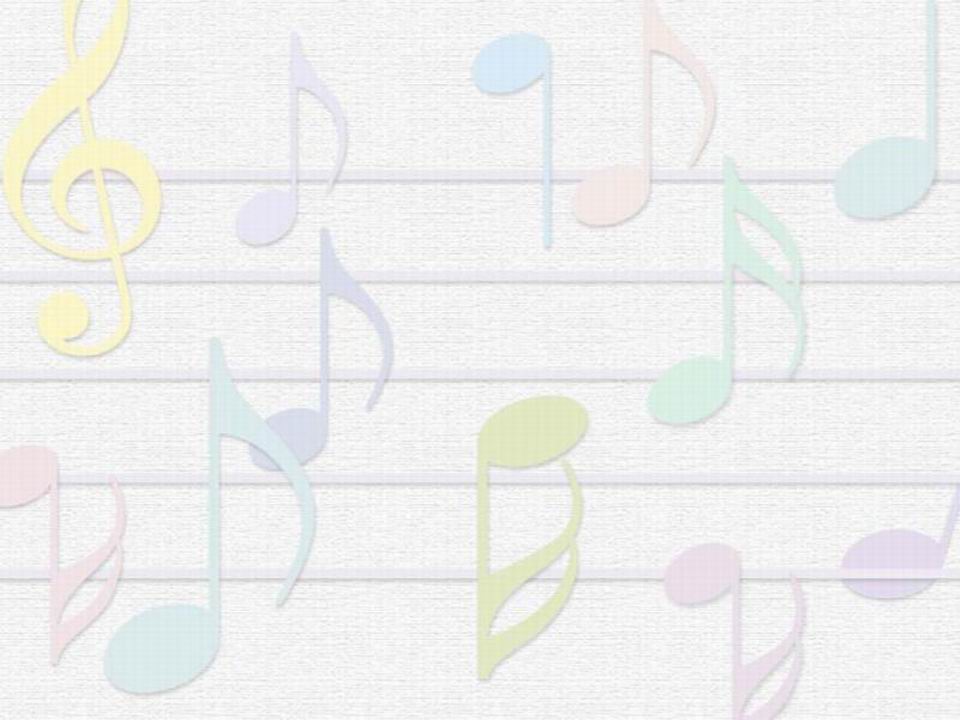 Струнное трио. 
(скрипка, альт и виолончель);
Фортепианное  трио.
 (скрипка, виолончель и фортепиано);
И другие разнообразные трио.
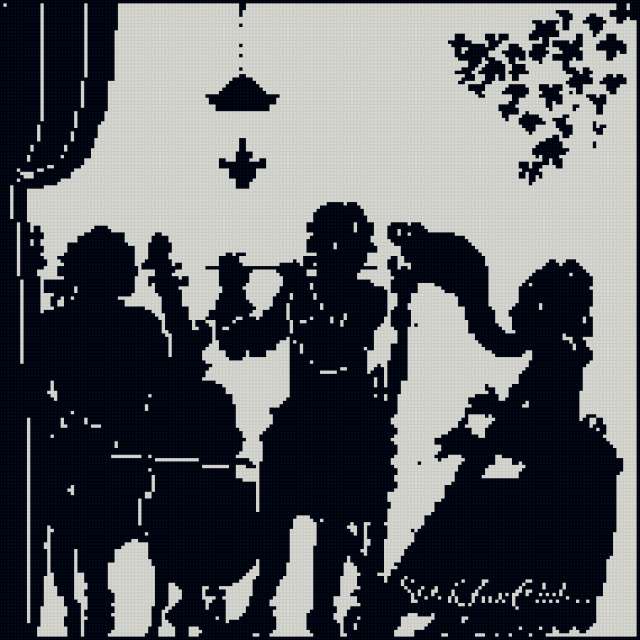 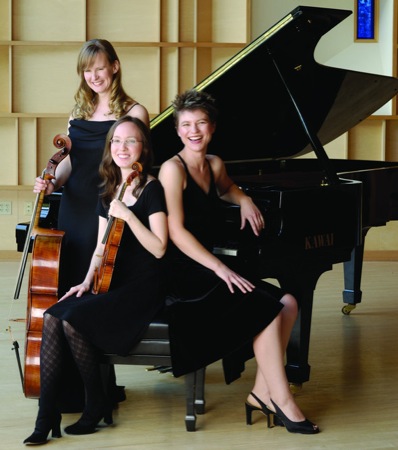 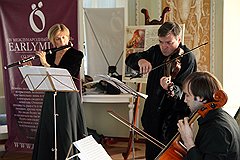 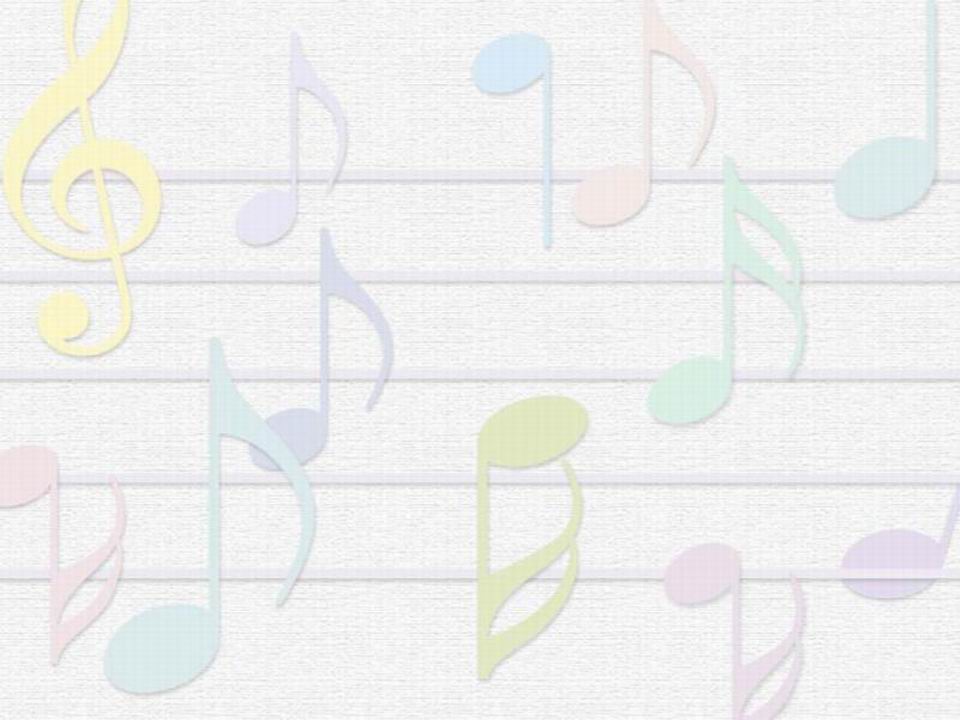 Струнный квартет 
(две скрипки, альт и виолончель);
Квинтет (ансамбль из пяти инструментов).
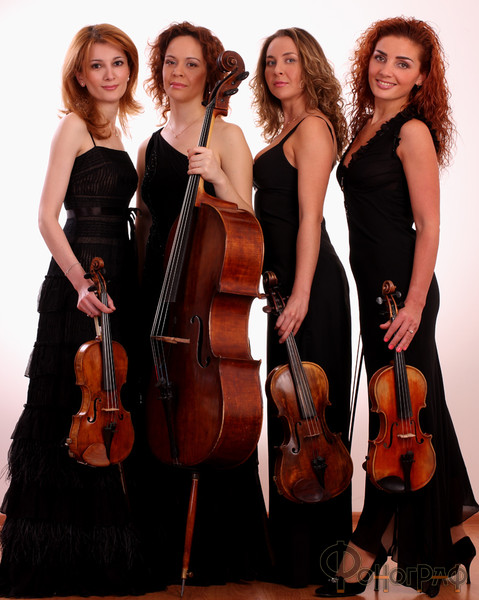 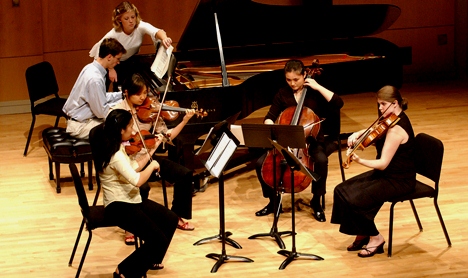 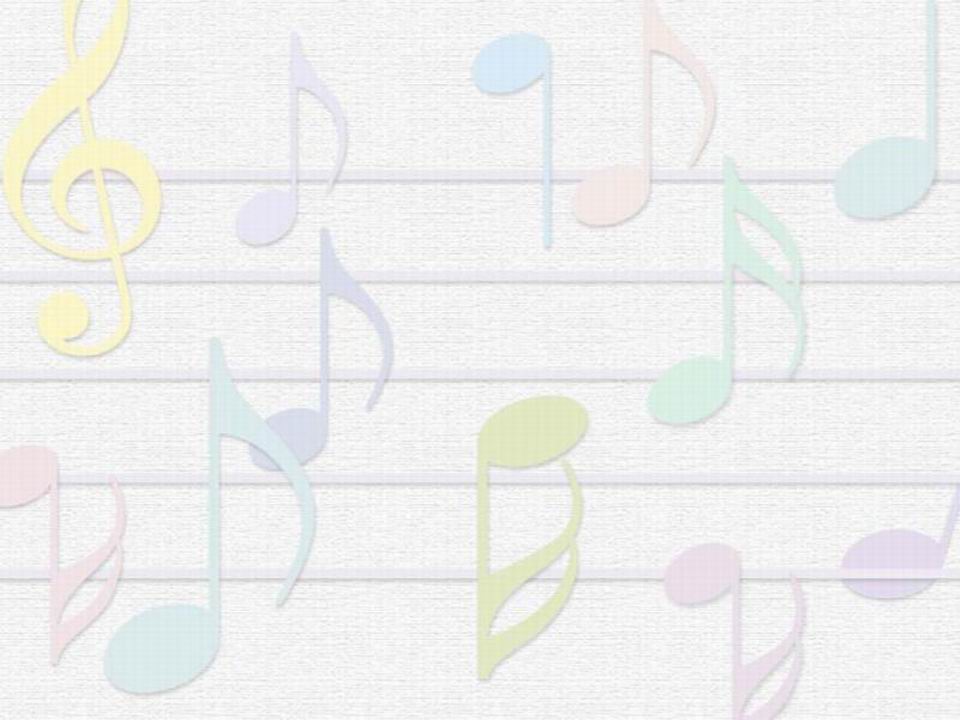 Существует также понятие 
камерного оркестра
 — как правило, это сокращённый (не более 15-20 человек) состав струнного оркестра, иногда с добавлением нескольких духовых инструментов.
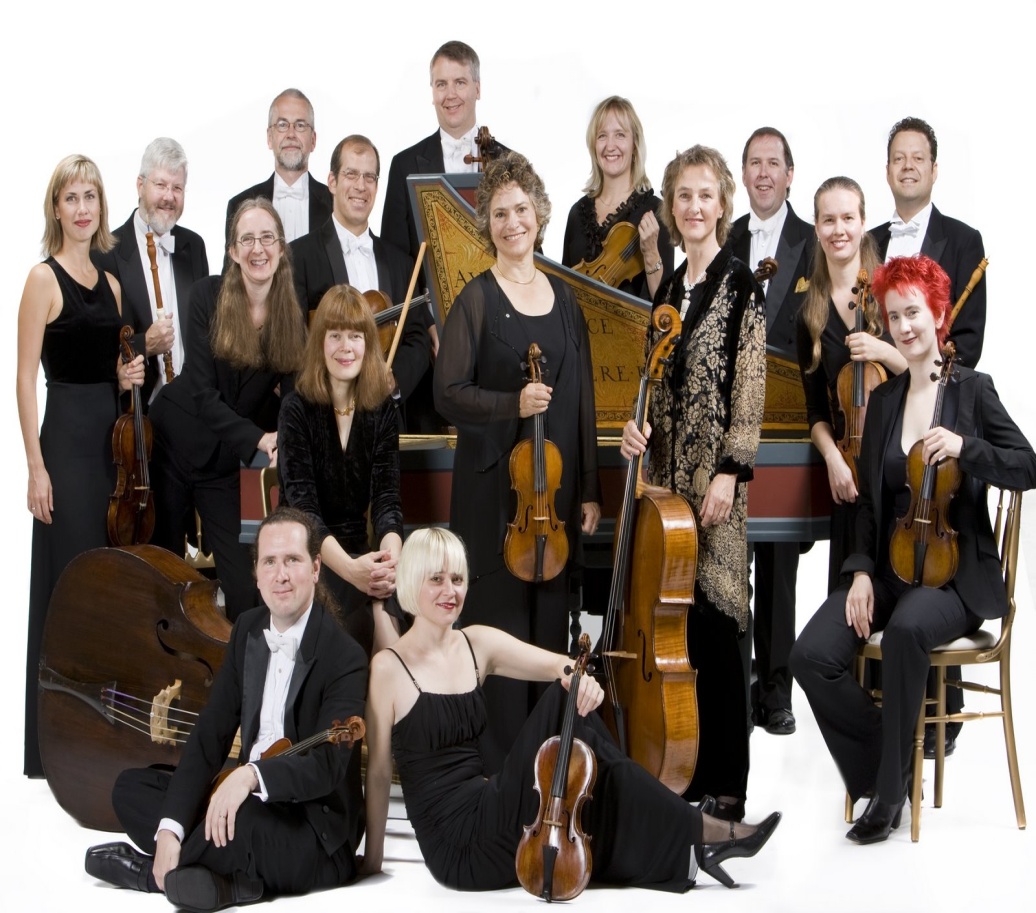 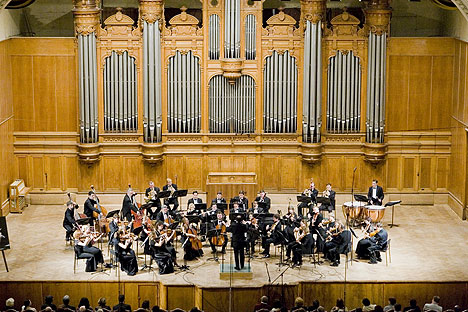 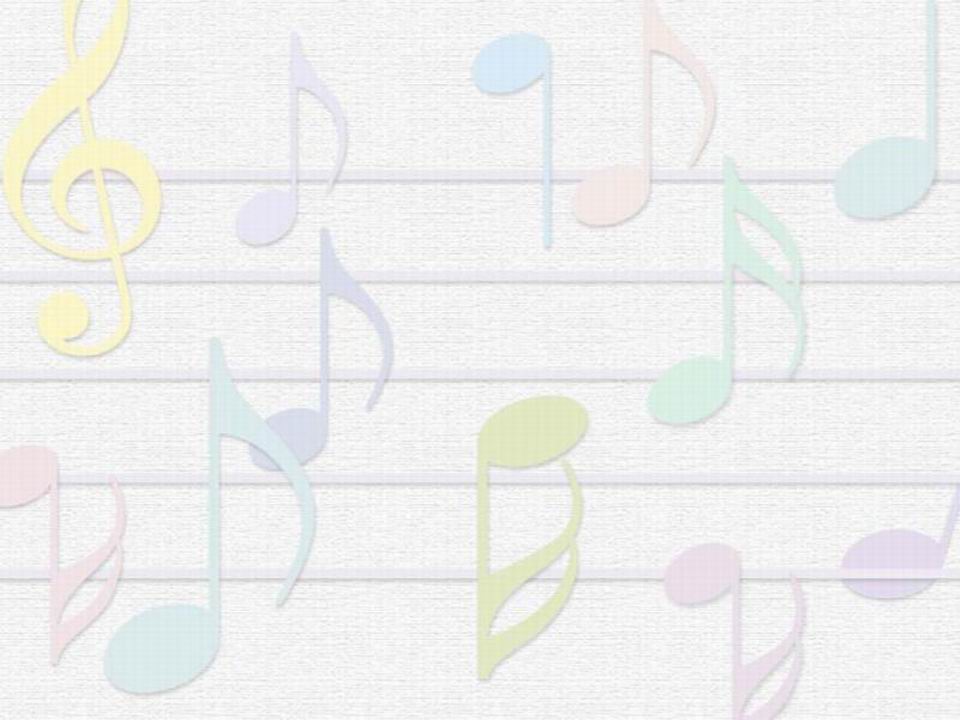 Известный во всём мире  камерный струнный оркестр
 « ВИРТУОЗЫ  МОСКВЫ»
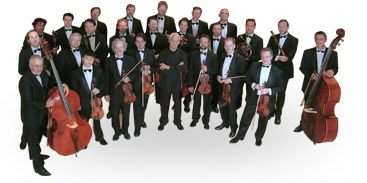 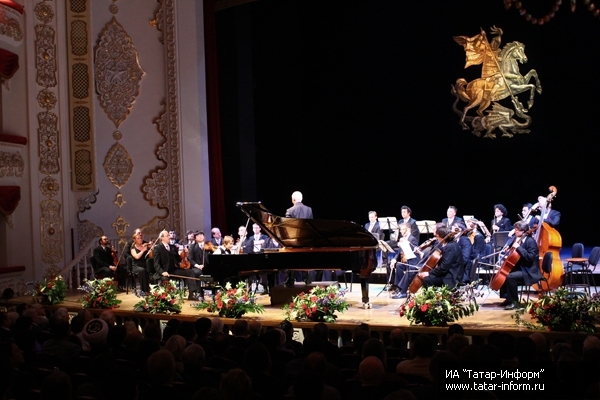 Pratum Integrum («некошеный луг», лат.) —  камерный оркестр, исполняющий старинную музыку. Это единственный в России коллектив, в котором представлены все группы исторических инструментов.
  








Старинная музыка все еще малоизучена, и оркестрPratum Integrum выбирает репертуар, который пока никому неизвестен. Он сокровенен и свеж, как некошеный луг.
Инструменты оркестра Pratum Integrum – подлинные старинные ( XVIII – XIX веков) или их копии. На западе игра на исторических инструментах – распространенное явление, но в России их до недавнего времени почти не использовали. Исполнение на таких инструментах серьезно меняет звуковой облик произведений, оно подобно реставрации: музыкальная картина предстает очищенной от позднейших наслоений.
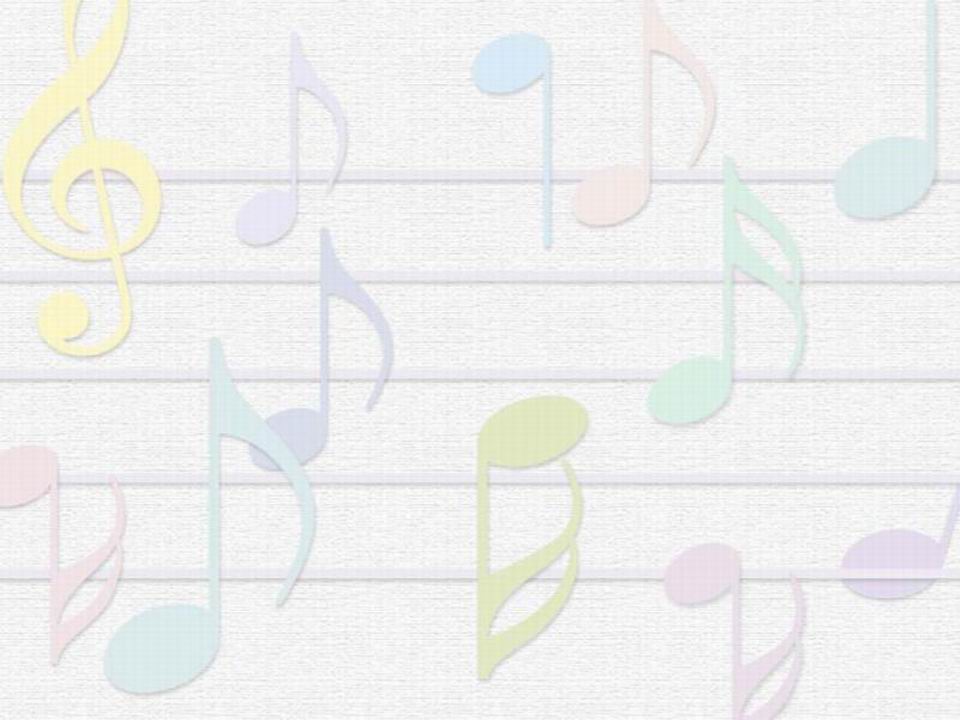 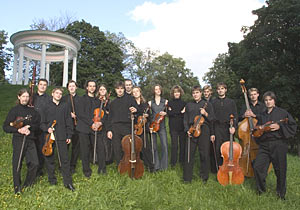 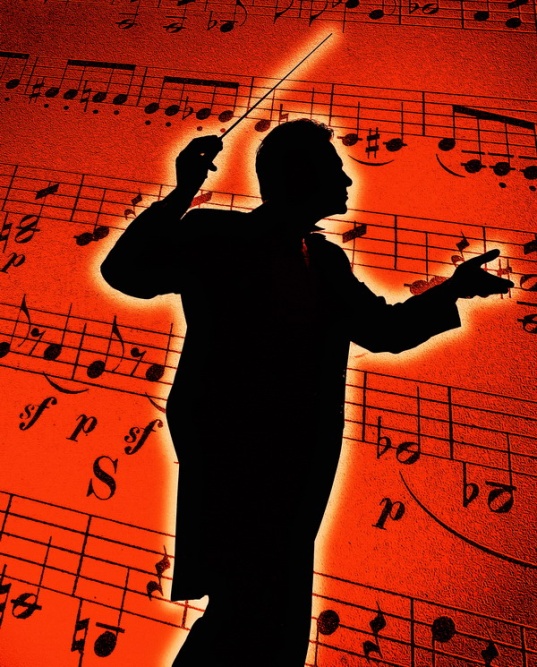 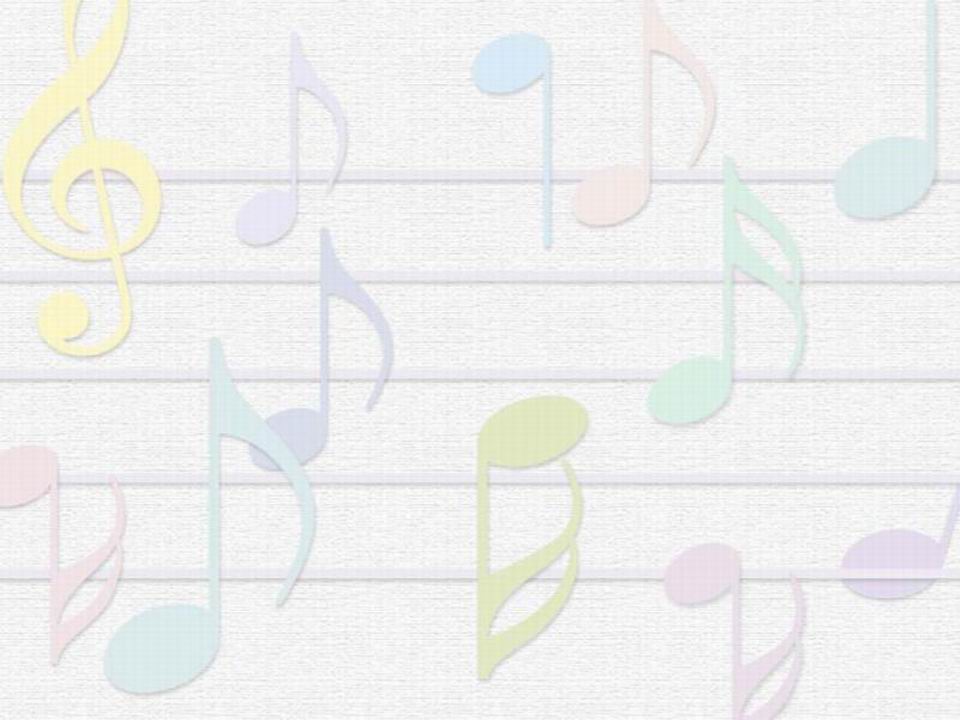 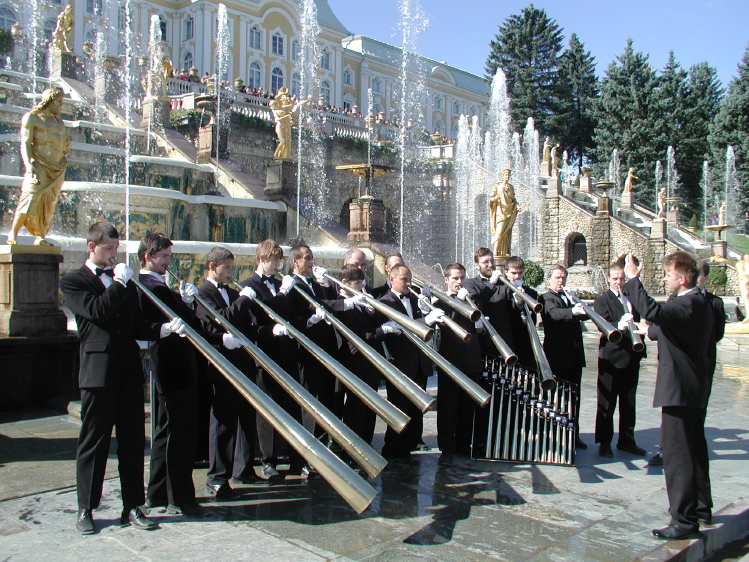 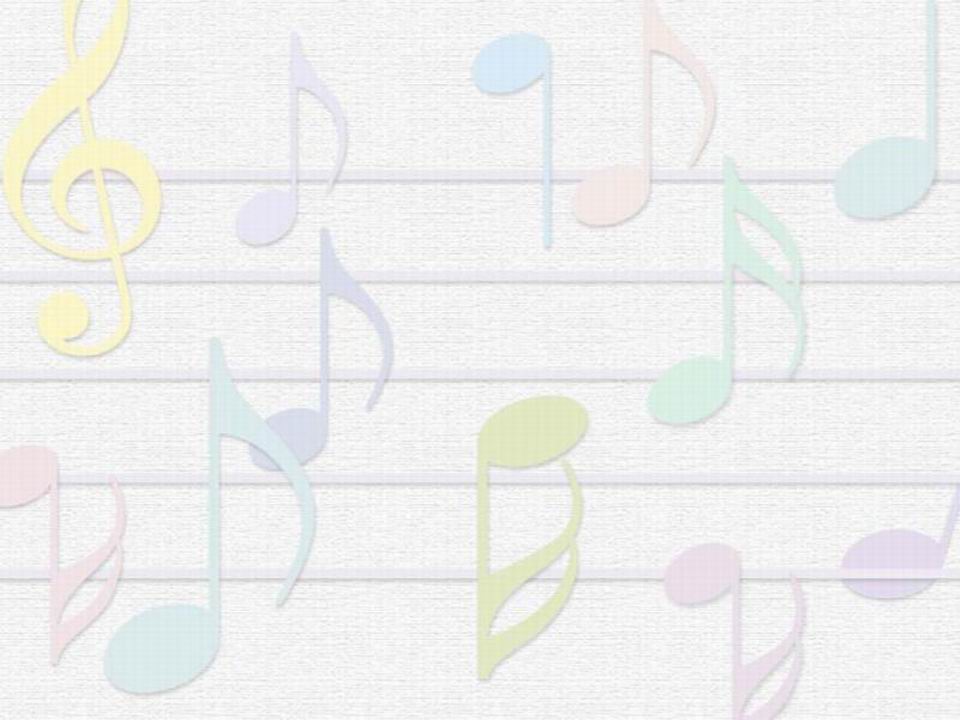 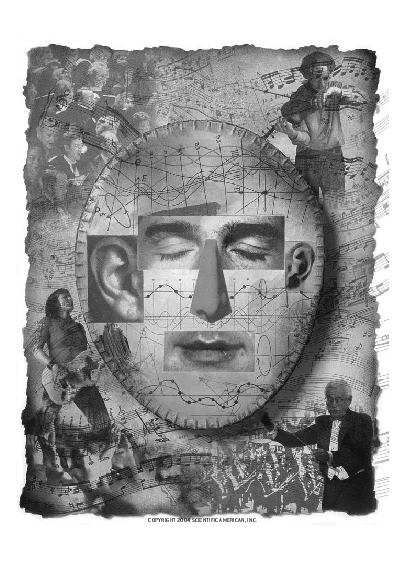 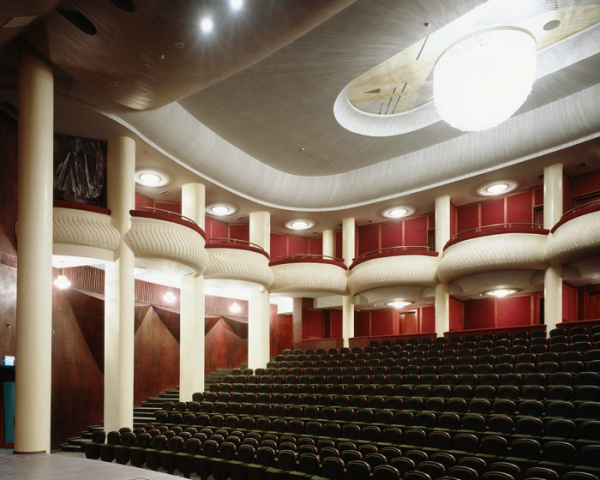 На следующих уроках мы  с вами более  подробно познакомимся с жанрами камерной музыки и узнаем, что она сопровождает нас  и  в  современной жизни.
Презентацию выполнила Кирилова Светлана.